DEXiAF, un outil d’aide à la conception de systèmes agroforestiers
Aude Alaphilippe, Delphine Mézière, Aurélie Augis, Claire Vaskou, Laurie Castel, François Warlop, David Grandgirard
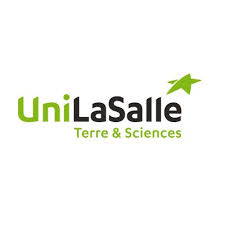 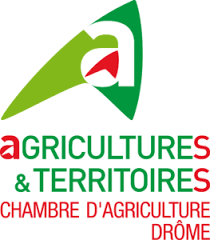 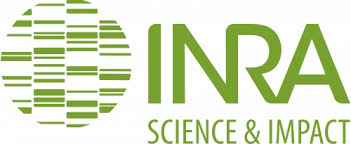 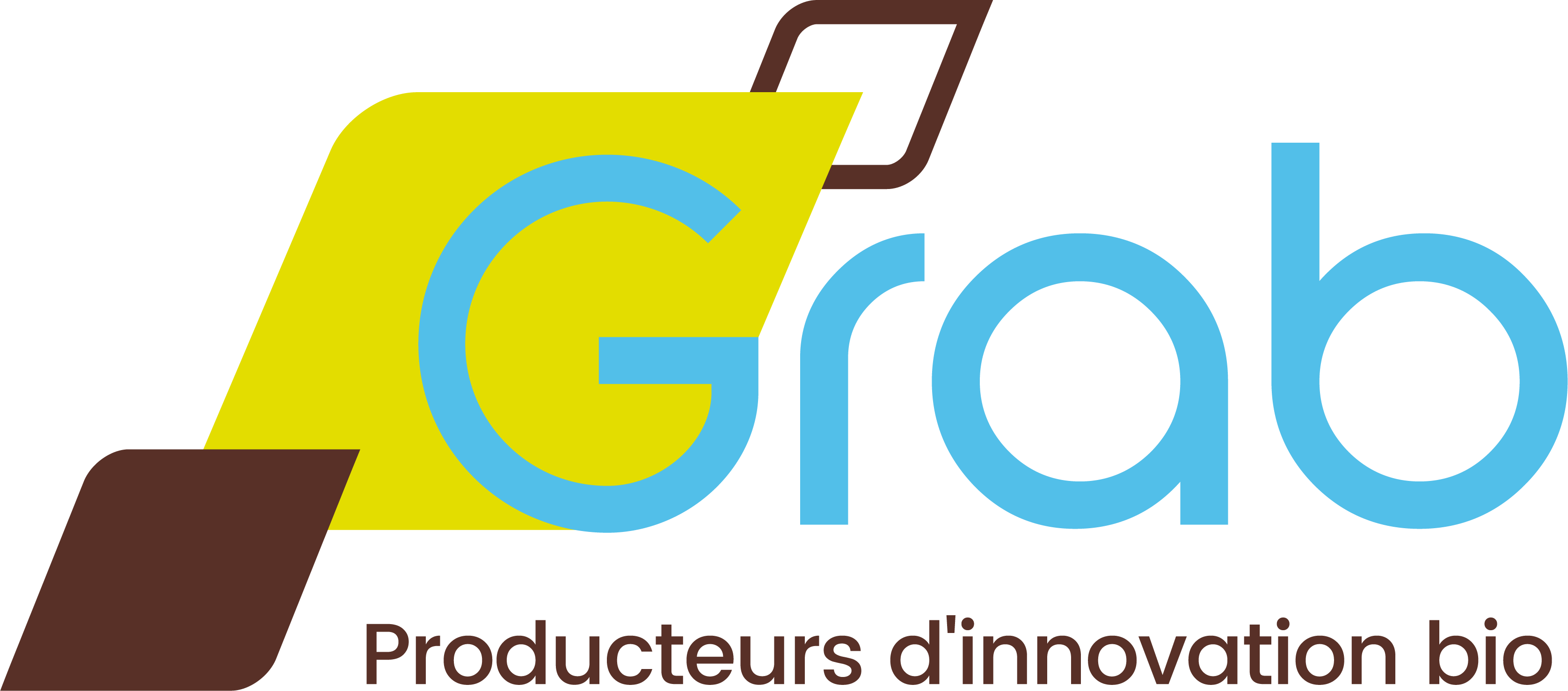 L’agroforesterie
= une des voies pour relever les défis actuels de l’agriculture
Les systèmes agroforestiers sont complexes: 
plurispécifiques, multifonctionnels et multiformes.

Constat: beaucoup de projets agroforestiers n’aboutissent pas
Règlementation encore peu incitative,
Manque de références,
Manque d’accompagnement au montage des porteurs de projets,
Accessibilité limitée à un conseil spécifique.

 Rend difficile la conception de systèmes agroforestiers         et la projection à long terme sur les performances attendues.
[Speaker Notes: Ex de défis: adaptation au changement climatique, 
la protection des sols, 
le moindre recours des produits phytosanitaires, 
la sécurité alimentaire, etc.]
Conception de systèmes agroforestiers
Des besoins d’accompagnement des porteurs de projet
	 en structurant la démarche globale de conception
	 en développant des outils d’évaluation des performances ex ante
& en liant ces deux actions.
Diagnostic initial
Priorités du producteur
Contexte atouts et contraintes de l’exploitation
PrototypageCultures et pratiques
Stratégie de production
L’évaluation ex ante des performances est nécessaire pour:
 permet de se projeter sur des 	systèmes en rupture
 identifier les points à améliorer sur les 	prototypes.
Evaluation a priori des performancesAmélioration itérative des prototypes
[Speaker Notes: guide PAGESA (Labant, 2009)]
Evaluation multicritère
“Les approches multicritères correspondent à un ensemble d'outils d'aide à l'analyse et à la décision en présence d'un nombre important de paramètres.”
Rouaud, 2013
Permettent :
Simulation de changements au sein d’un SdC
Création de différents scenarii
Simulation de l’évolution d’un système 

Dépendent :
Du périmètre d’évaluation (paysage, système d’exploitation, parcelle etc.)
De leur programmation dans le temps (ex ante, ex post…) 
De l’auteur de l’évaluation (auto-évaluation,  audit externe…)
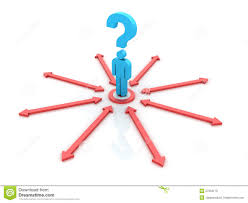 Caractéristiques de l’outil
Demande et besoins identifiés:
Connaître les performances ex ante : aide à la projection
Identifier les points faibles/forts des prototypes : permettre l’optimisation 
Comparer différents prototypes
Quelles caractéristiques
Evaluation des 3 piliers de la durabilité
Données manquantes ou approximatives
Opérationnel pour les acteurs de terrain (binôme agri & conseiller)
Commun aux différents systèmes agroforestiers végétaux 
 Choix de la méthode:
Pas d’outil générique pour l’évaluation multicritère de la durabilité des SAF
Mais des acquis méthodologiques grâce aux outils DEXiPM
Outil partagé, co-construit, rassemblant expertises et références
Des questions pour le développement
Est-ce possible de créer un outil générique pour les SAF ?
Quelle partie fixe commune à tous les SAF
Quels éléments spécifiques à chaque SAF (ex : SAF vergers/maraîchage ou bois d’œuvre/grandes cultures) ?
Quelles références utilisées ? 




Comment rendre simple d’utilisation cet outil ?
Limiter le nombre de critères d’entrée
Comment décrire finement le système agroforestier
Comment assurer une bonne qualité prédictive?
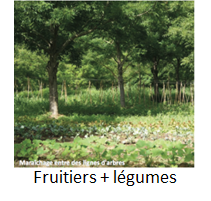 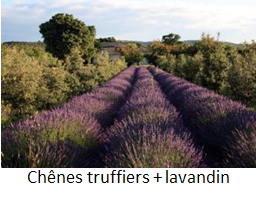 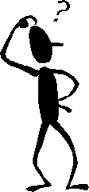 Le modèle DEXiAF
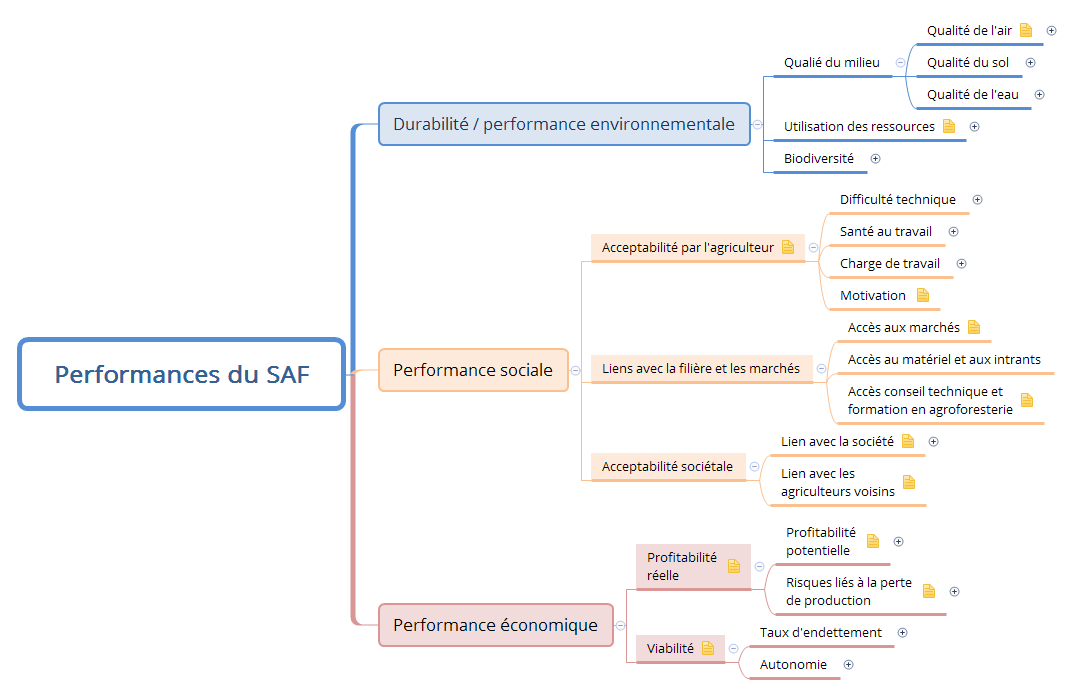 Une composante agrégée: la durabilité

Décomposée 	sur ses 3 piliers



Jusqu’à des éléments:
Contexte
Design
Espèces
Pratiques
  = critères d’entrée
DEXiAF un outil opérationnel
Tableaux synthétiques des critères d’entrée (88 critères)
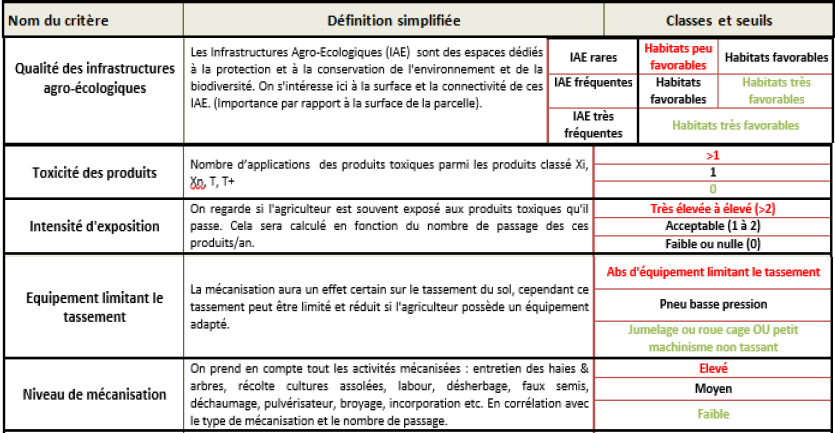 Renseignés à l’aide de classe qualitative, à paramétrer pour chaque SAF
Un onglet de présentation de l’arbre
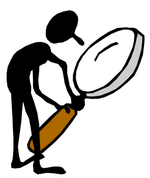 Interface utilisateur: IZI-Eval
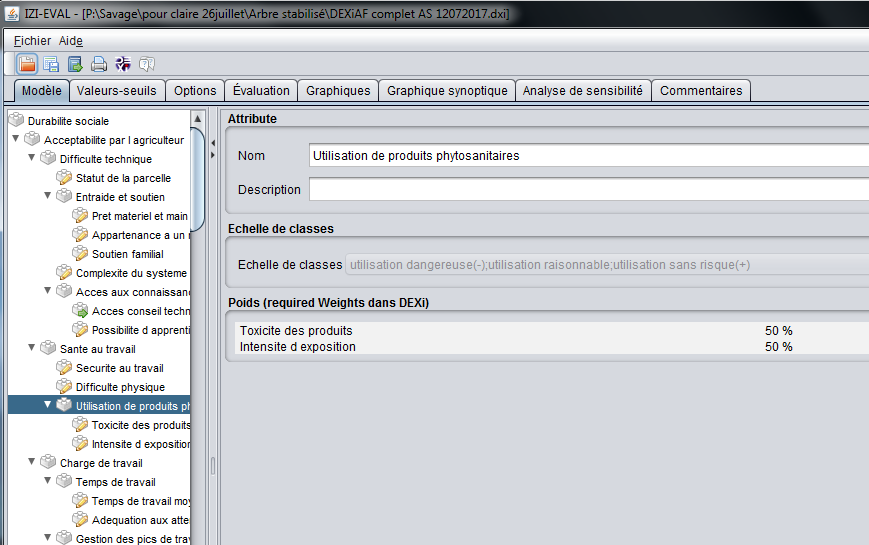 Observation
Représentation du modèle (architecture)
Pondération (méthode d’agrégation)
Un onglet de travail
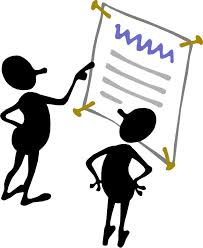 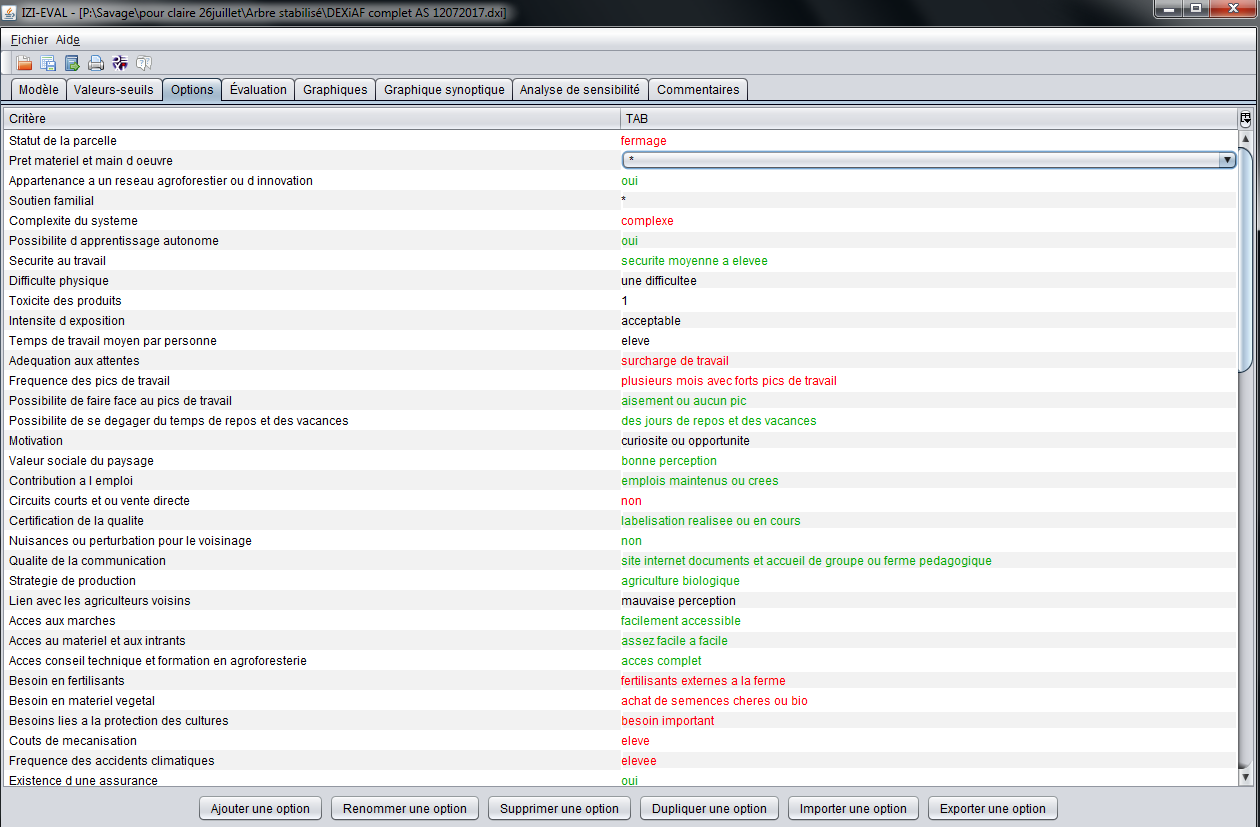 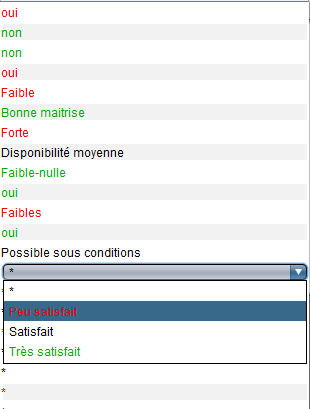 Ajouter un nouveau  système de culture
 Critères d’entrée renseignés à l’aide de listes déroulantes.
Cas d’étude: plateforme TAB (Drôme)
La Plate-Forme TAB vue du ciel, avec la parcelle agroforestière vergers/grandes cultures
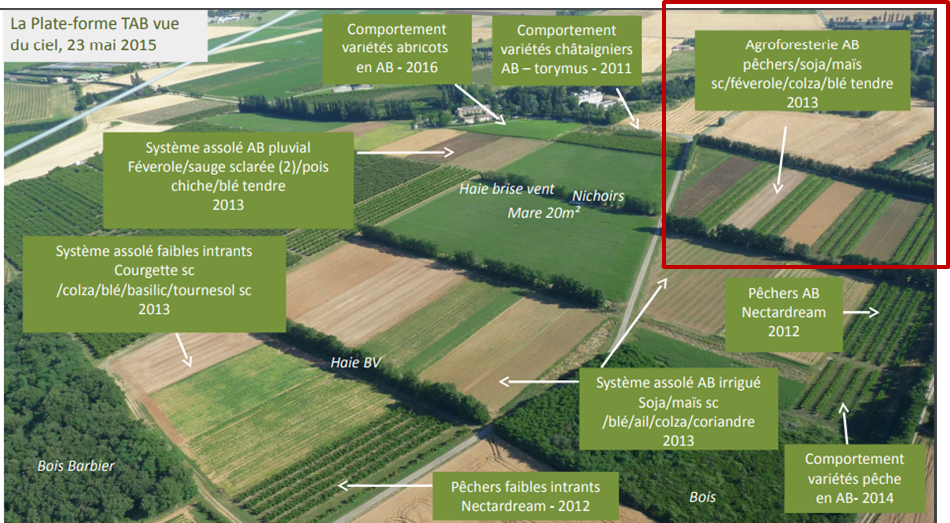 Onglet de résultats graphiques
Offre un aperçu synthétique des résultats
Sélection
3 (ou +) Critères 
1 (ou +) Système
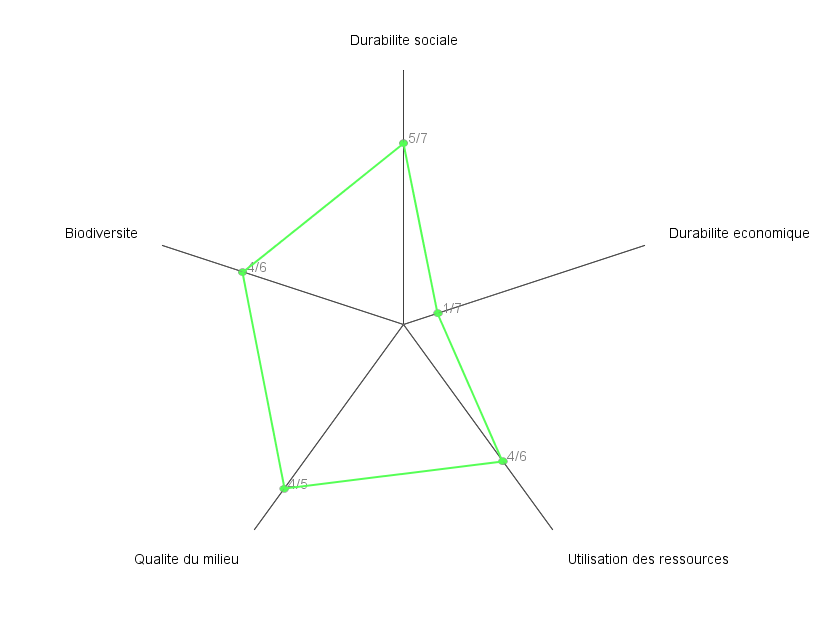 Durabilité sociale
5/7
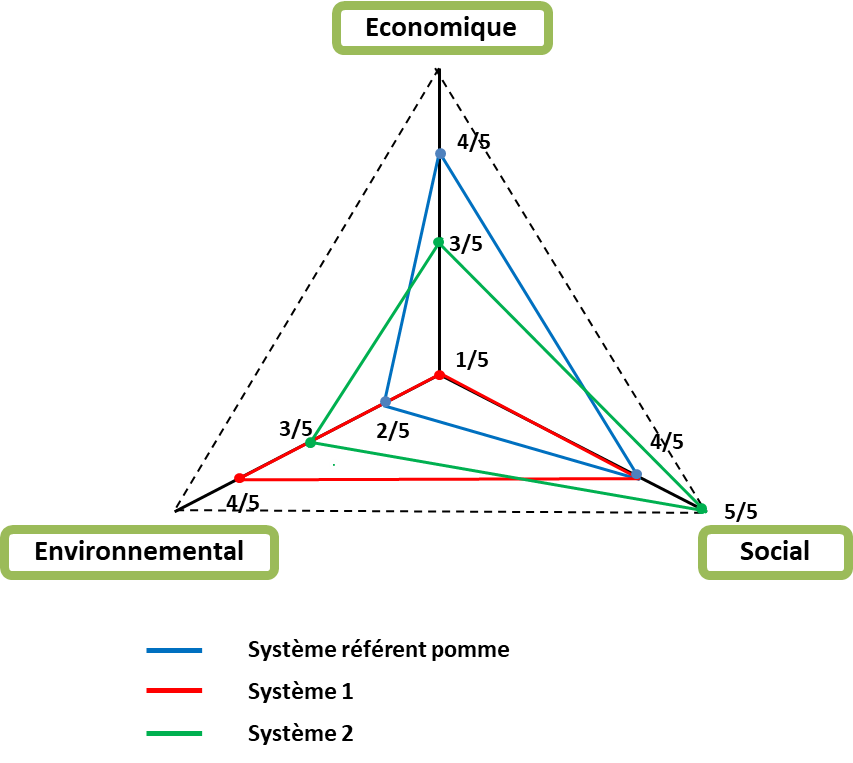 Durabilité Economique
Biodiversité
1/7
4/6
5/7
Durabilité environnementale
4/6
4/5
Qualité du milieu
Utilisation des ressources
Résultats: graphiques synoptiques
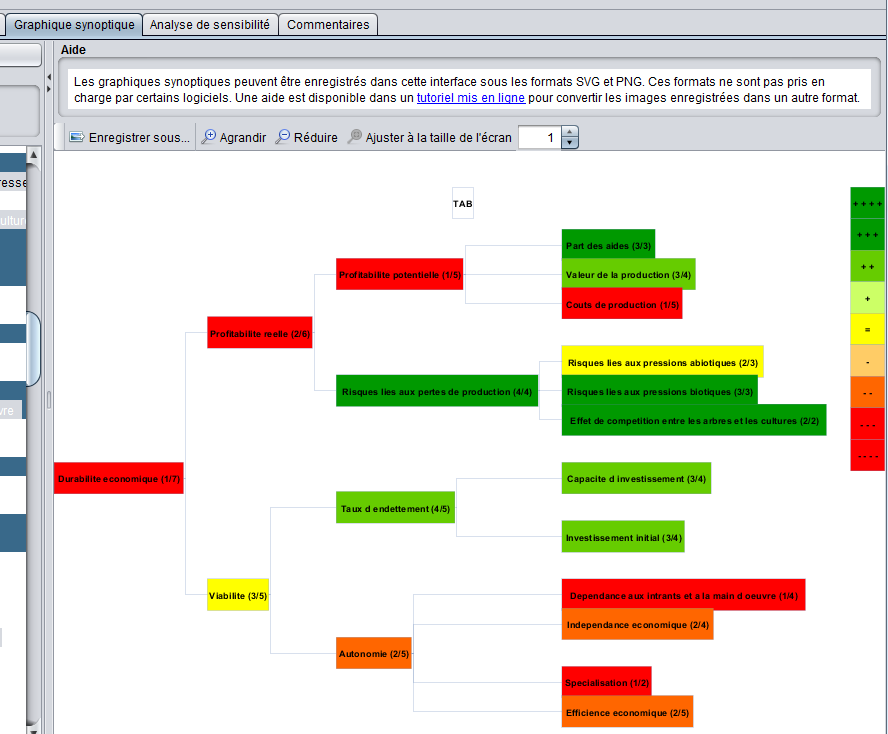 Echelle
Point fort




Point faible
Coûts de production
Profitabilité
Durab. économique
Dépendance liée aux intrants
Autonomie
Efficience économique liée aux choix des cultures
Perspectives
Outil encore en développement!
Amélioration de l’outil 
	= un besoin de références et de tests!
Développement d’une démarche de co-conception intégrant l’outil  projet DECISYF?

Pour répondre à nos questions de recherche
Traduire la compétition entre espèces
Quelle(s) échelle(s) temporelle(s)?

 Autres approches autour de la multifonctionnalité des SAF ?
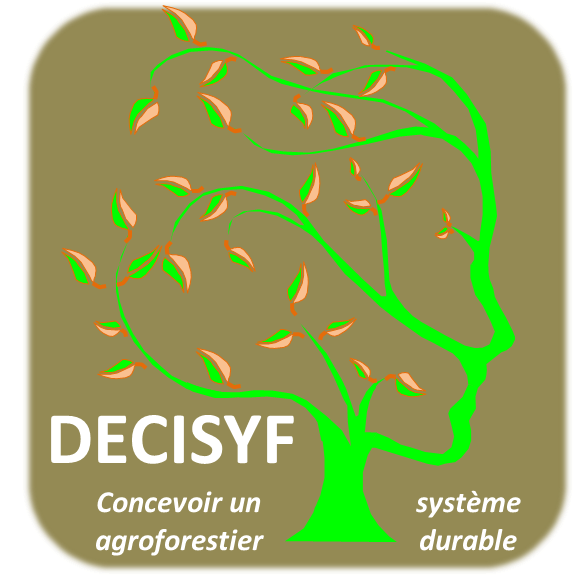 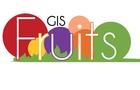 Merci
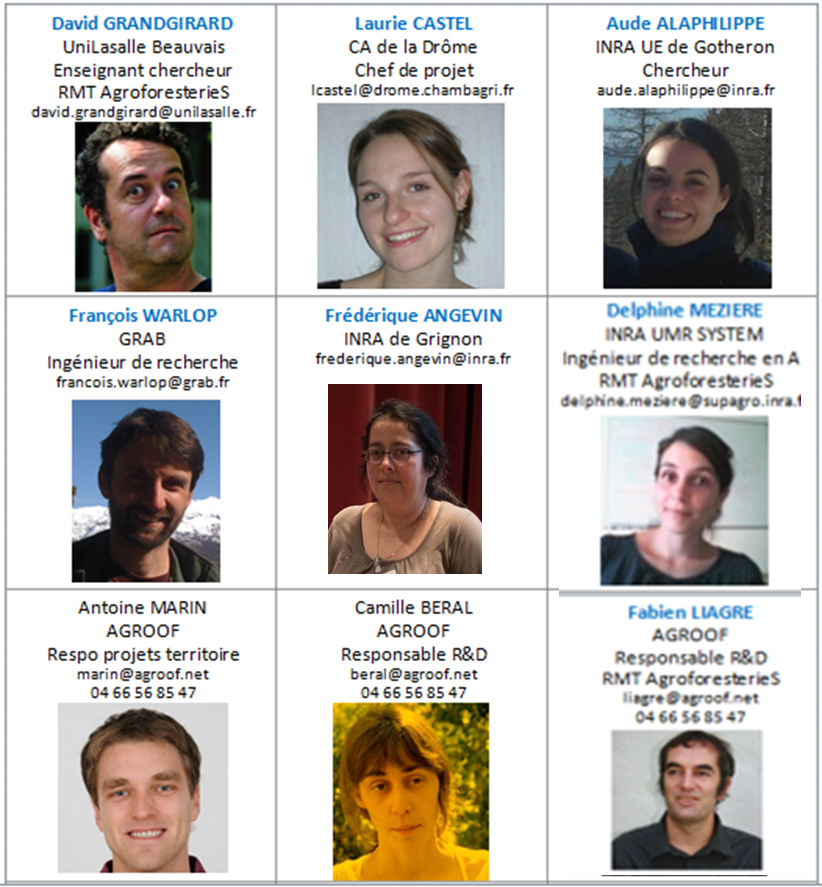 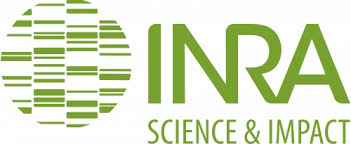 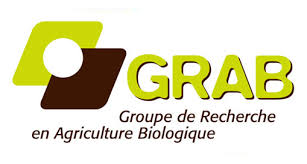 Aurélie Augis & Claire Vaskou
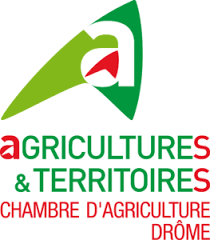 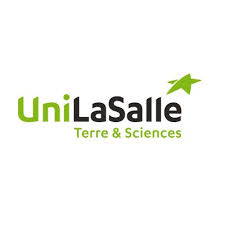 Vers un Casdar DECISYF...
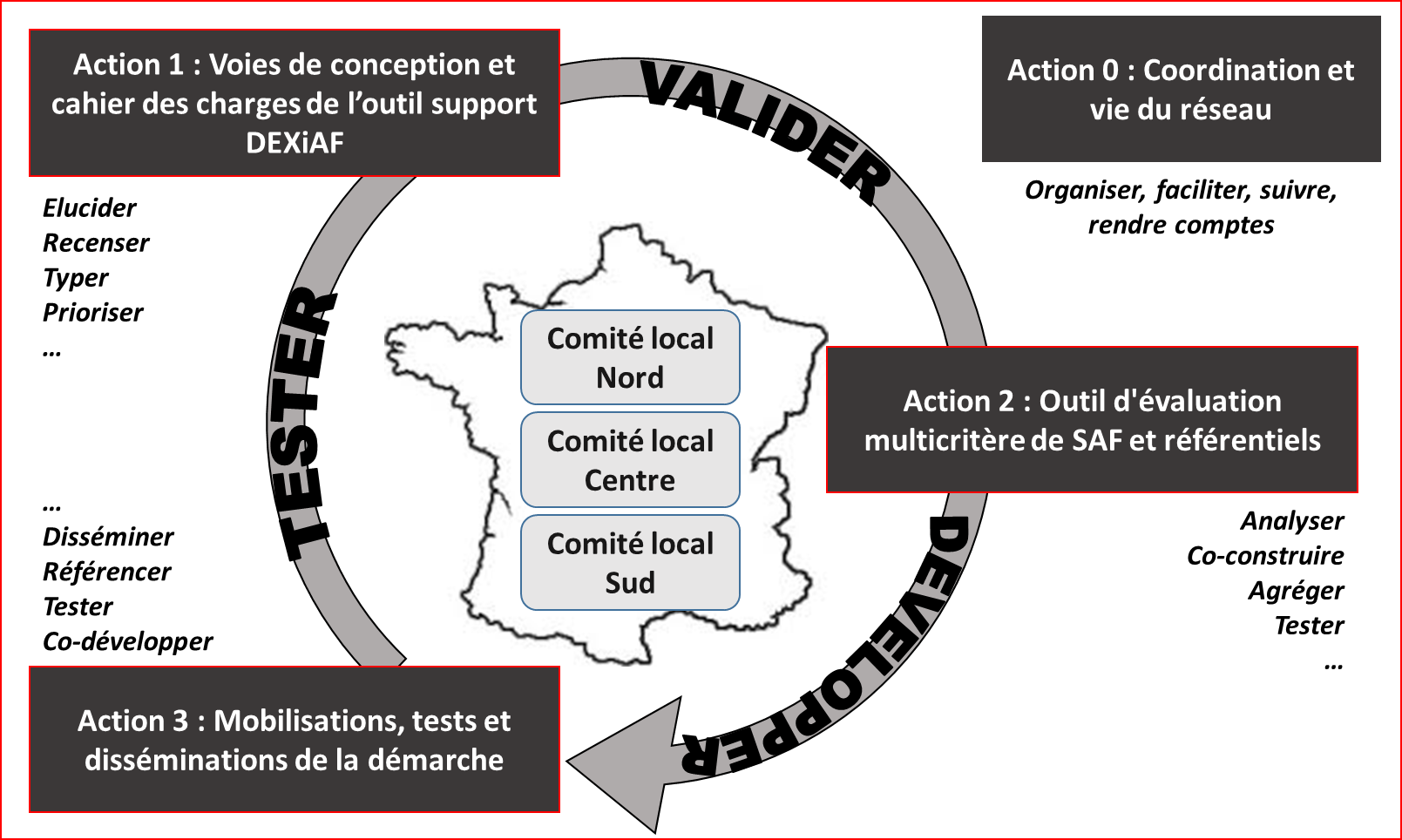